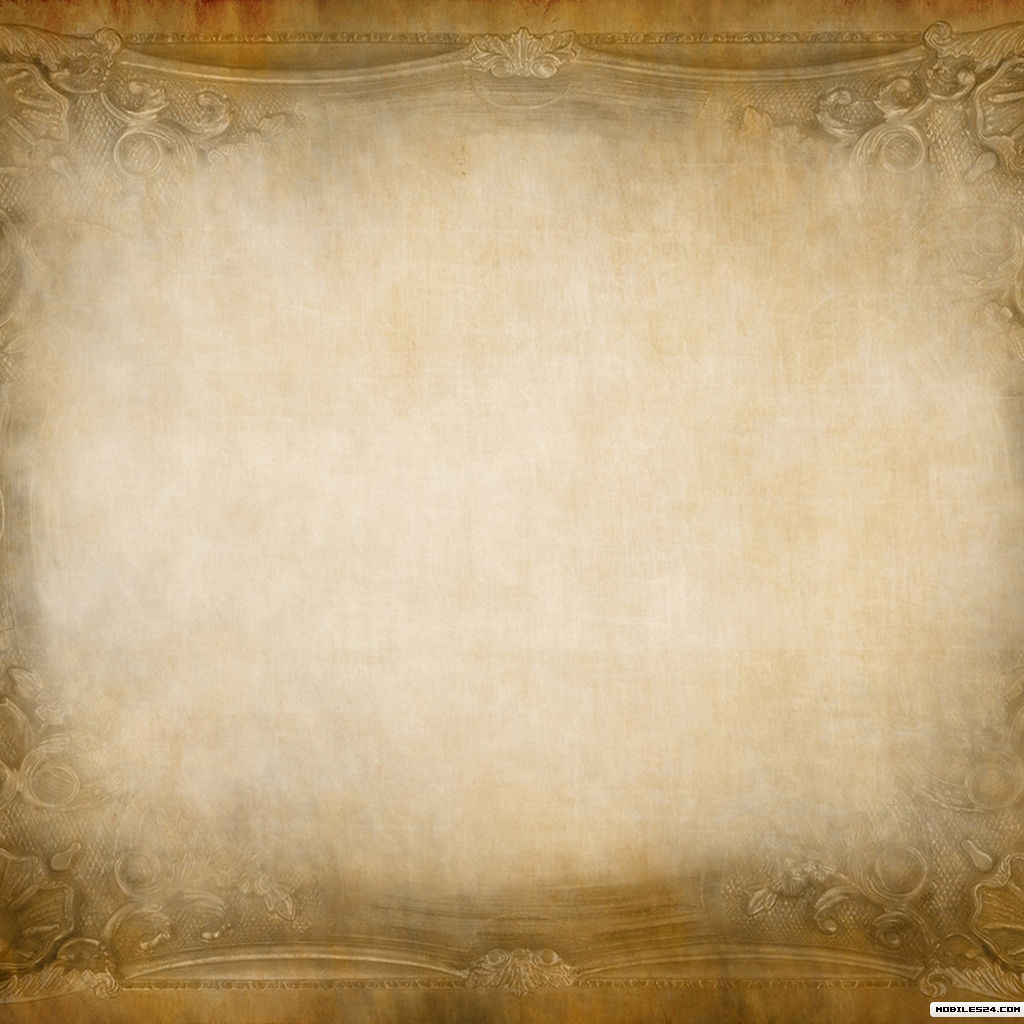 Psalm 119
The Joy of God’s Word
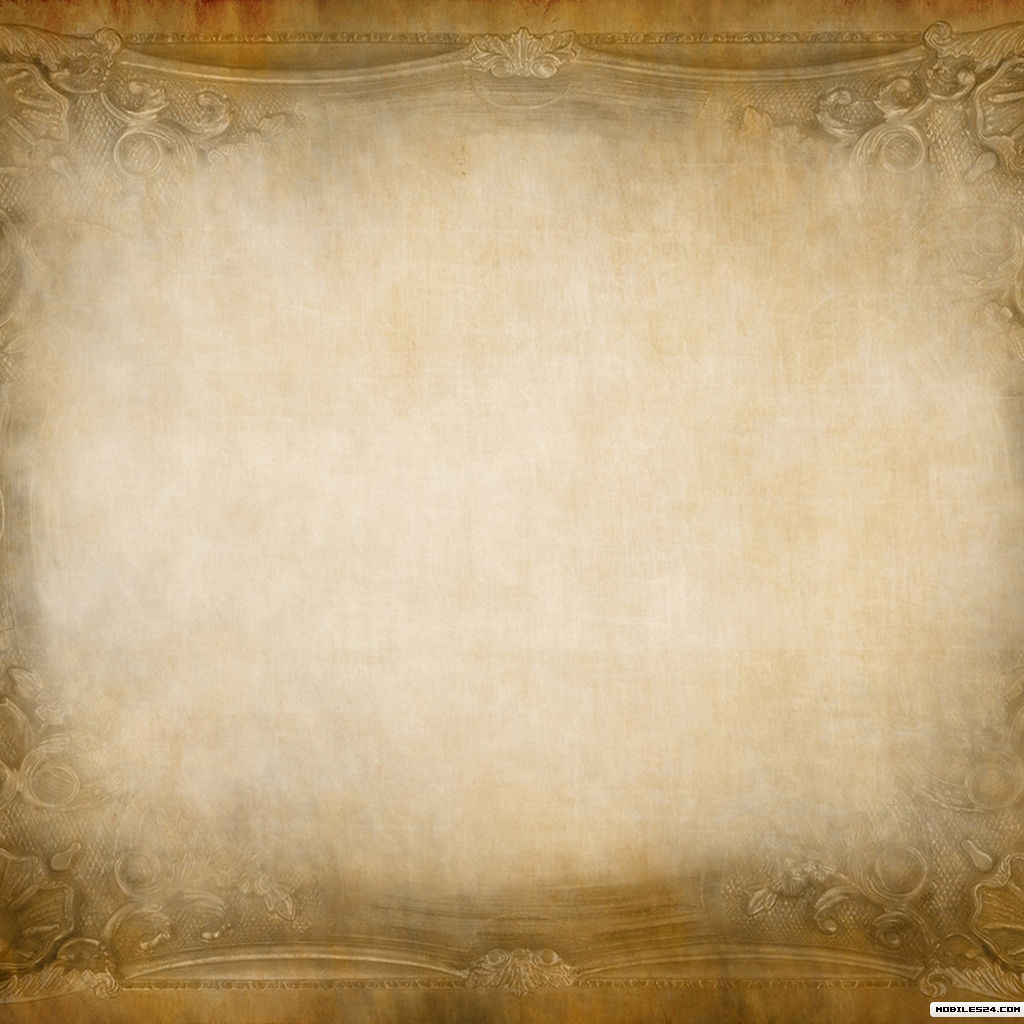 Psalm 119
The longest chapter in the Bible.
Is devoted entirely to professing the greatness of God’s word.
All but four of the 176 verses make some allusion to the word of God. 
God Himself is mentioned in some way in every verse.
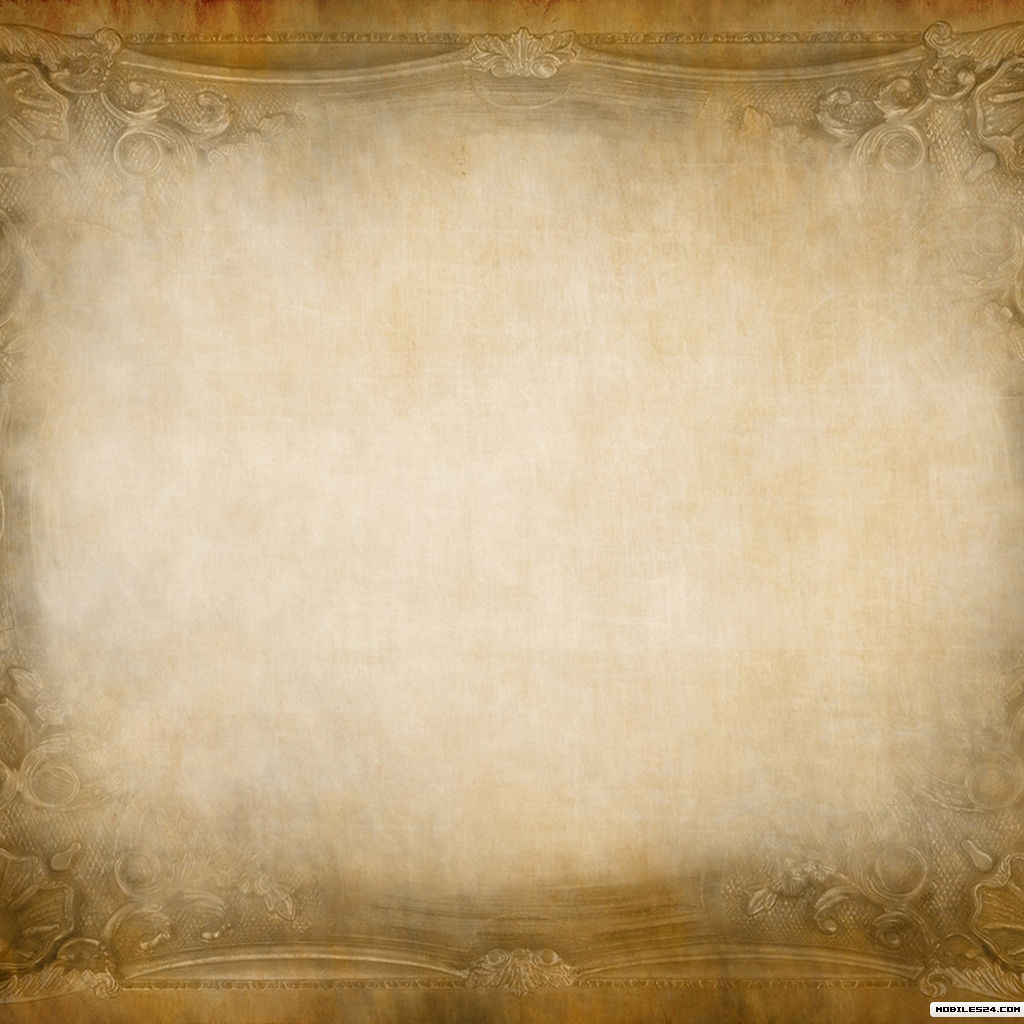 Psalm 119
The longest chapter in the Bible.
Is devoted entirely to professing the greatness of God’s word.
All but four of the 176 verses make some allusion to the word of God. 
God Himself is mentioned in some way in every verse.
“It is worth noting that Psalm 119 is probably the greatest expression of love for God’s law to be found in the Old Testament.”
Randy Blackaby
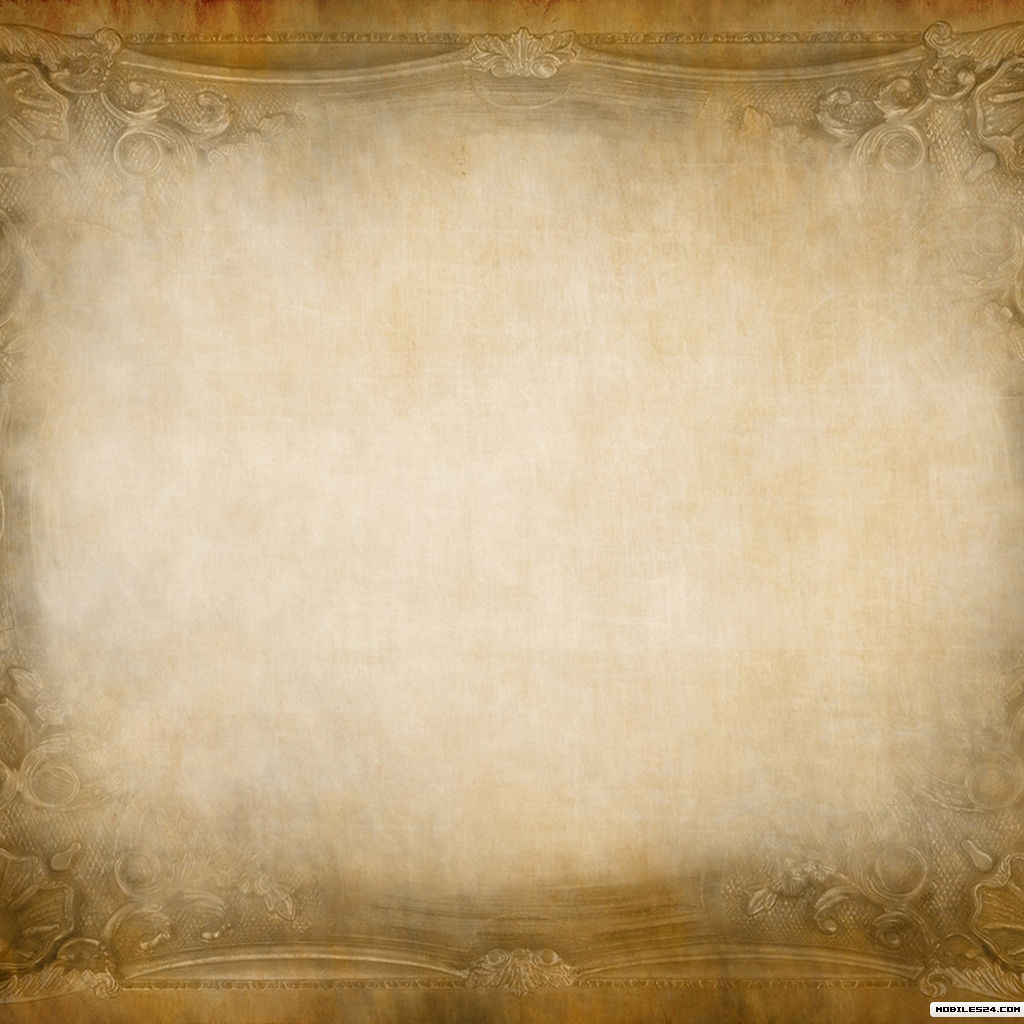 Psalm 119
A great piece of Hebrew poetry. 
Composed of 22 stanzas containing 8 verses each. 
Each stanza is represented by one letter of the Hebrew alphabet.
This fact is indicated in many Bibles.
The Joy of God’s Word
“I rejoice at Your word as one who finds great treasure” (v. 162)
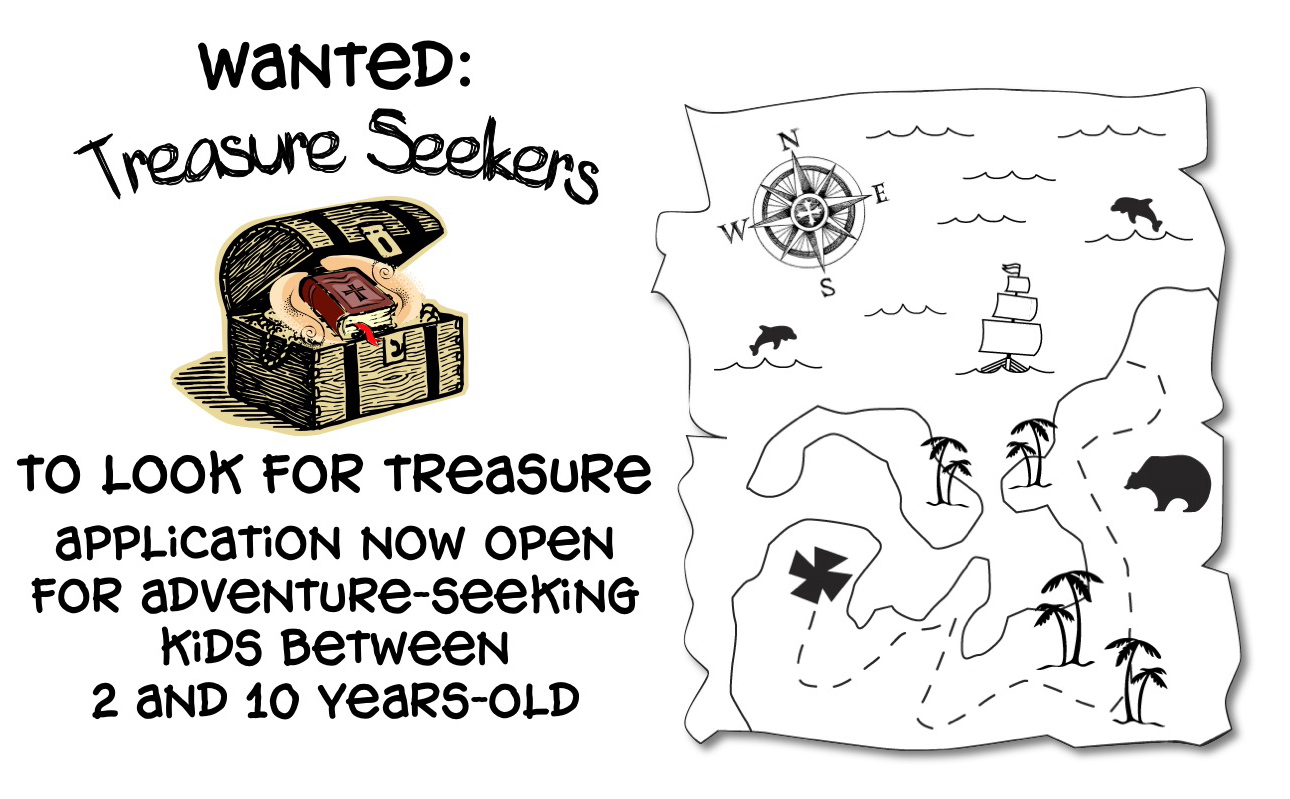 1. It Alone Allows Us To Know the Mind of God
“Open my eyes, that I may see wondrous things from Your law” (v. 18). 

1 Corinthians 2:9-12
Isaiah 55:8-9
2. It Provides An Established Standard
“Forever, O Lord, Your word is settled in heaven” (v. 89). 

Matthew 24:35
Psalm 119:128, 152, 160
3. Provides Strength, Comfort, and Peace
3. Provides Strength, Comfort, and Peace
Strength

“My soul melts from heaviness; strengthen me according to Your word” (v. 28).
3. Provides Strength, Comfort, and Peace
Comfort

“I remembered Your judgments of old, O Lord, and have comforted myself” (v. 52).

“Trouble and anguish have overtaken me, yet Your commandments are my delights” (v. 143).
3. Provides Strength, Comfort, and Peace
Peace

“Great peace have those who love Your law, and nothing causes them to stumble” (v. 165).
4. Gives Guidance and Enlightenment
“Your word is a lamp to my feet and a light to my path” (v. 105). 

“Direct my steps by Your word, and let no iniquity have dominion over me” (v. 133). 

“Teach me good judgment and knowledge, for I believe Your commandments” (v. 66).
4. Gives Guidance and Enlightenment
“Your testimonies are wonderful; therefore my soul keeps them. The entrance of Your words gives light; it gives understanding to the simple” (v. 129-130). 

“So shall I have an answer for him who reproaches me, for I trust in Your word” (v. 42).
5. Provides “Advanced” Education
5. Provides “Advanced” Education
You, through Your commandments, make me wiser than my enemies; for they are ever with me. 
I have more understanding than all my teachers, for Your testimonies are my meditation. 
 I understand more than the ancients, because I keep Your precepts.
5. Provides “Advanced” Education
You, through Your commandments, make me wiser than my enemies; for they are ever with me. 
I have more understanding than all my teachers, for Your testimonies are my meditation. 
 I understand more than the ancients, because I keep Your precepts.
5. Provides “Advanced” Education
You, through Your commandments, make me wiser than my enemies; for they are ever with me. 
I have more understanding than all my teachers, for Your testimonies are my meditation. 
 I understand more than the ancients, because I keep Your precepts.
6. Helps Young Cleanse Their Way
6. Helps Young Cleanse Their Way
How can a young man cleanse his way? By taking heed according to Your word. 
With my whole heart I have sought You; Oh, let me not wander from Your commandments! 
Your word I have hidden in my heart, that I might not sin against You.
7. Helps Provide Proper Companions
“I am a companion of all who fear You, and of those who keep Your precepts” (v. 63). 

“Depart from me, you evildoers, for I will keep the commandments of my God!” (v. 115).
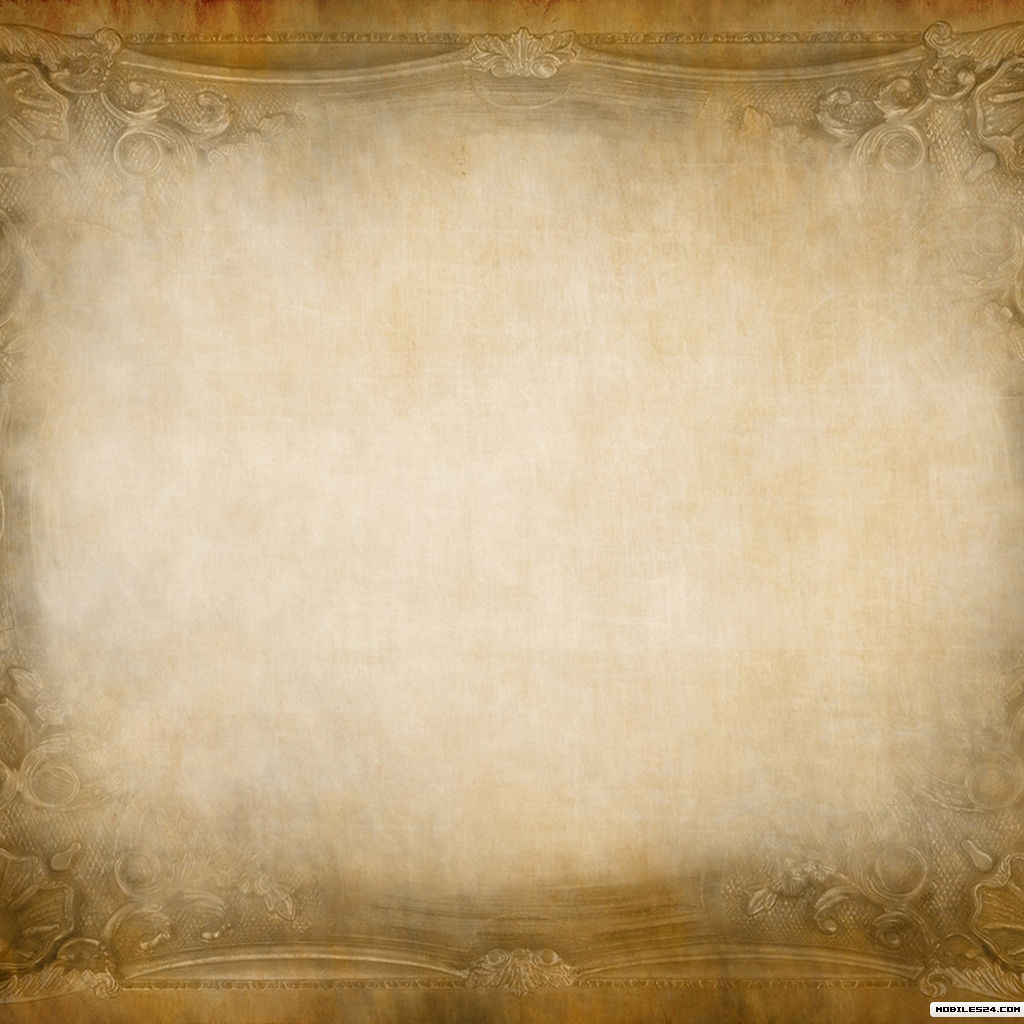 The Joy of God’s Word
Allows us to know the mind of God.
Provides an established standard. 
Provides strength, comfort, and peace.
Gives guidance and enlightenment. 
Provides “advanced” education.
Helps the young cleanse their way.
Helps provide proper companions.